KD Biologische BedrijfsvoeringH13 & 14: SWOT-analyse en Reflectie
13.	SWOT (incl. marktontwikkeling)
Maak een SWOT analyse van de huidige en verwachte situatie.
Trek op basis van de SWOT analyses conclusie, maak aanbevelingen en doe voorstellen voor vervolgacties.
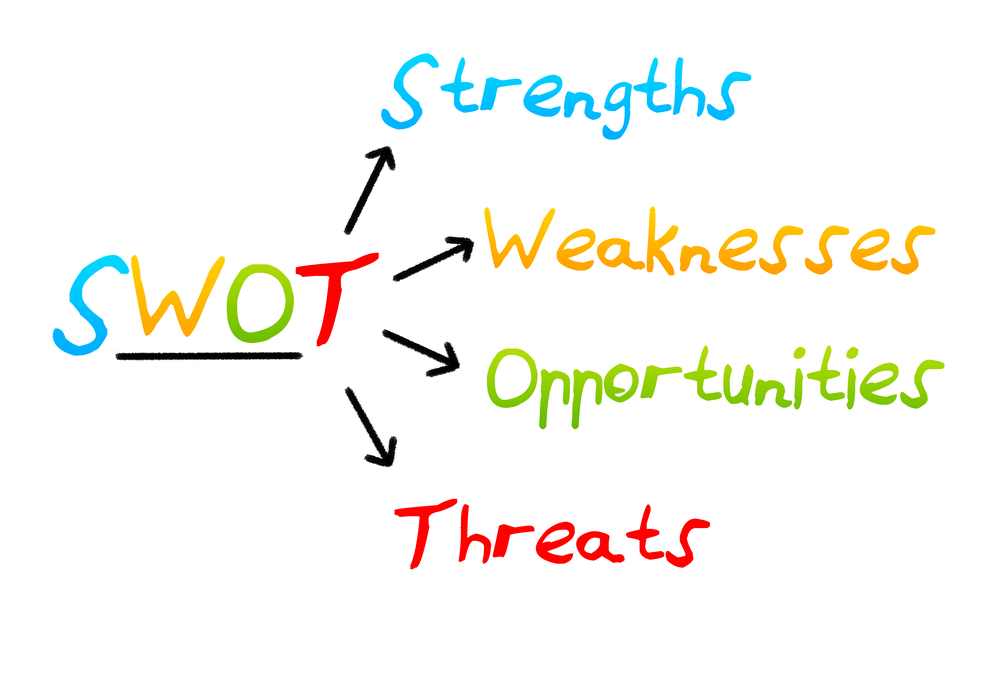 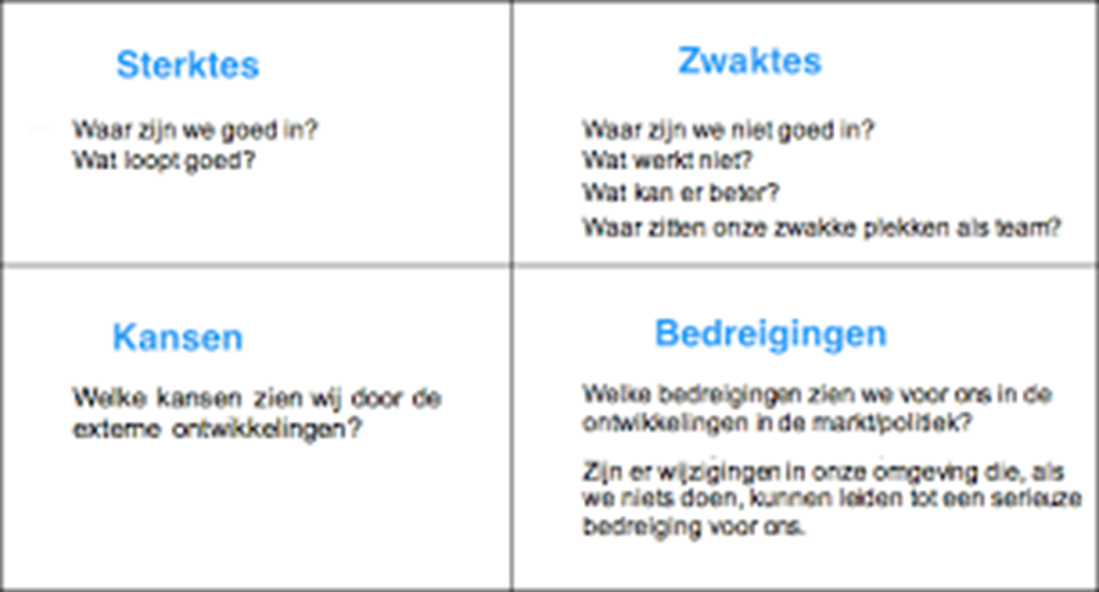 SWOT-analyse Biologische Bedrijfsvoering
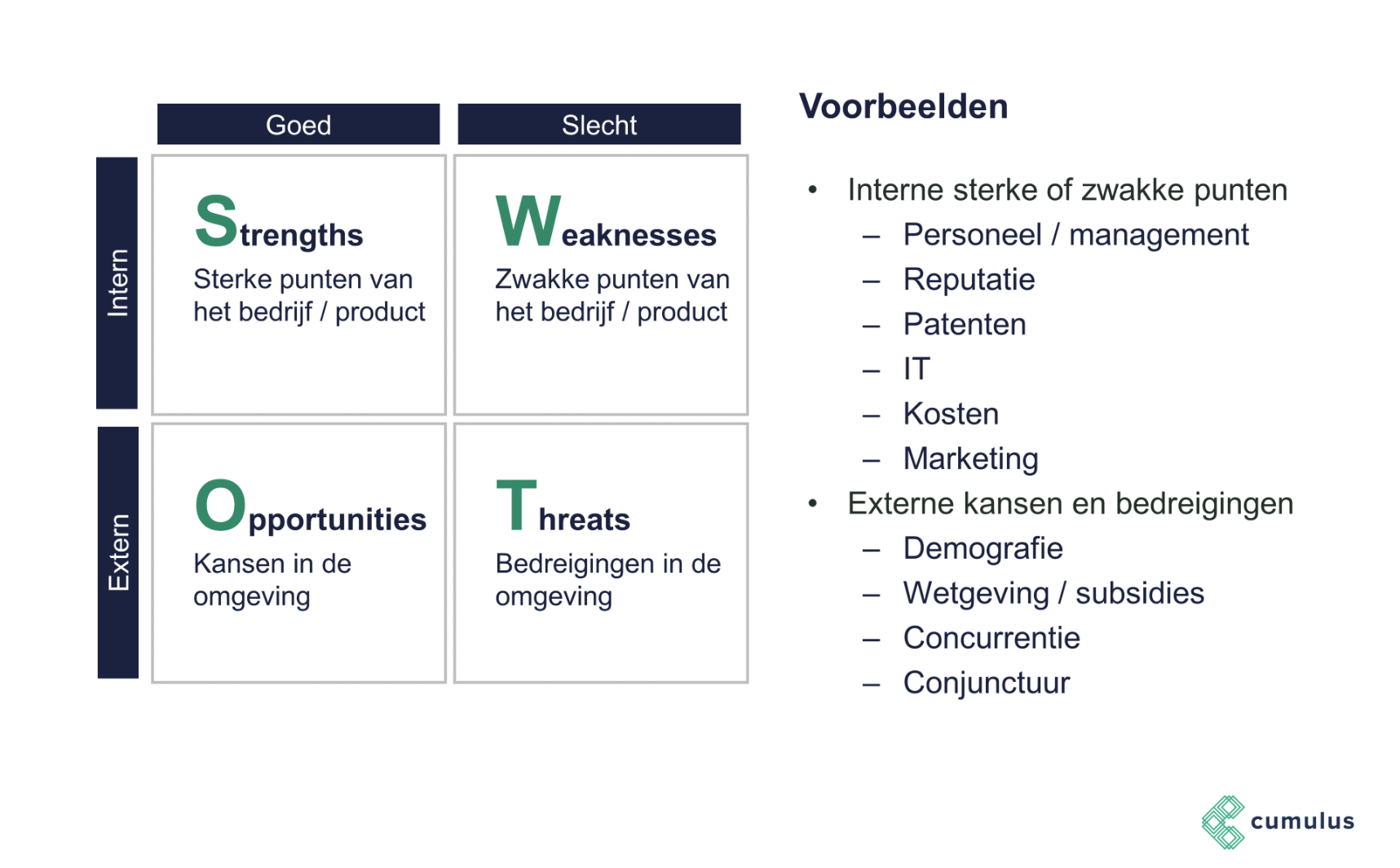 14.	Reflectie
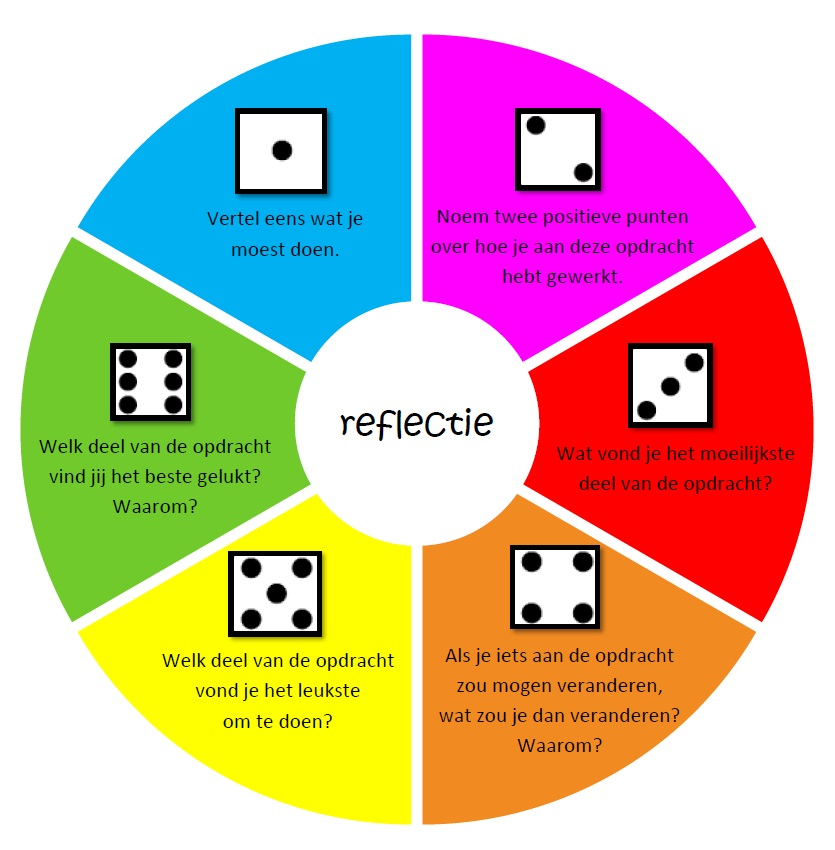 Een zelfreflectie die betrekking heeft op dit keuzedeel en jouw aandeel en proces hierin.
Logboek met werkzaamheden.